La Bibliothèque historique de l’éducation
Christine Boyer – Emmanuelle Picard
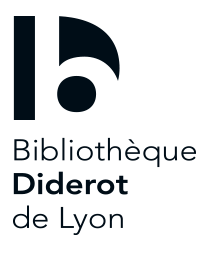 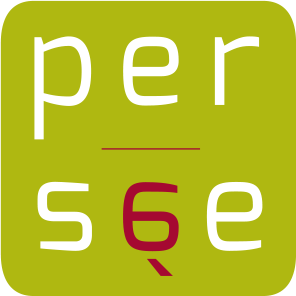 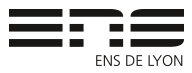 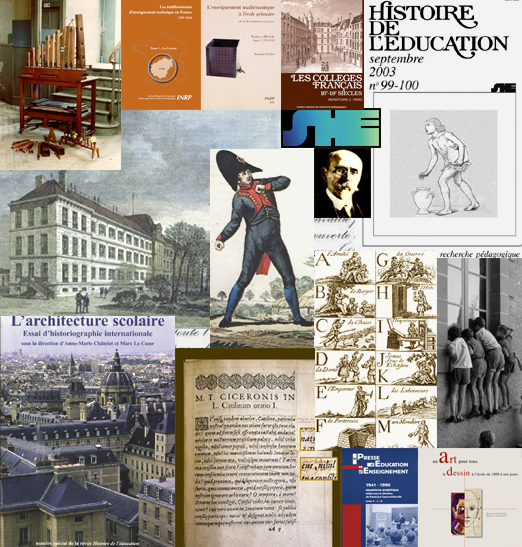 Un héritage de production de 
ressources pour l’histoire de 
l’éducation
Une convergence de site à l’
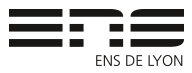 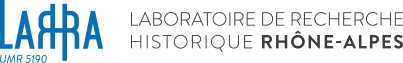 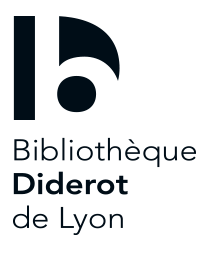 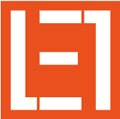 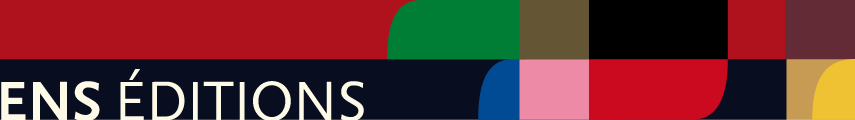 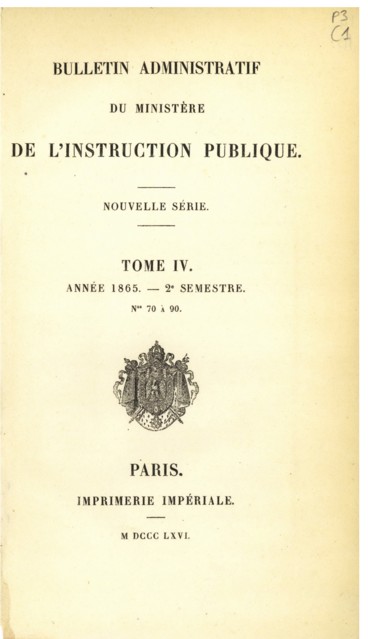 Les collections de la BDL
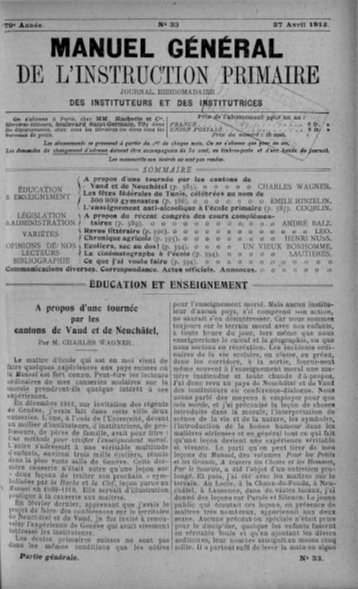 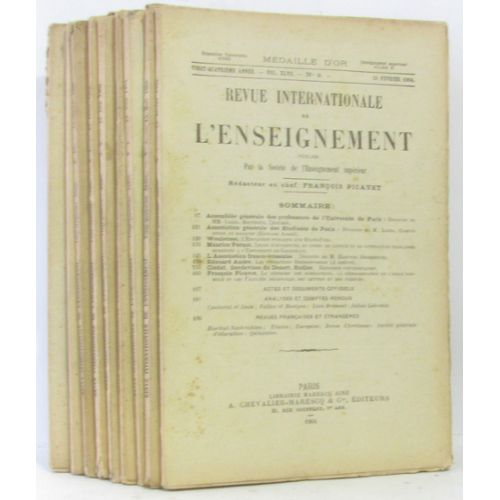 Un travail collaboratif qui permet le dialogue et la confrontation d’expériences
Choisir les collections
Définir les catégories du découpage documentaire
Interroger les usages

Se répartir les tâches
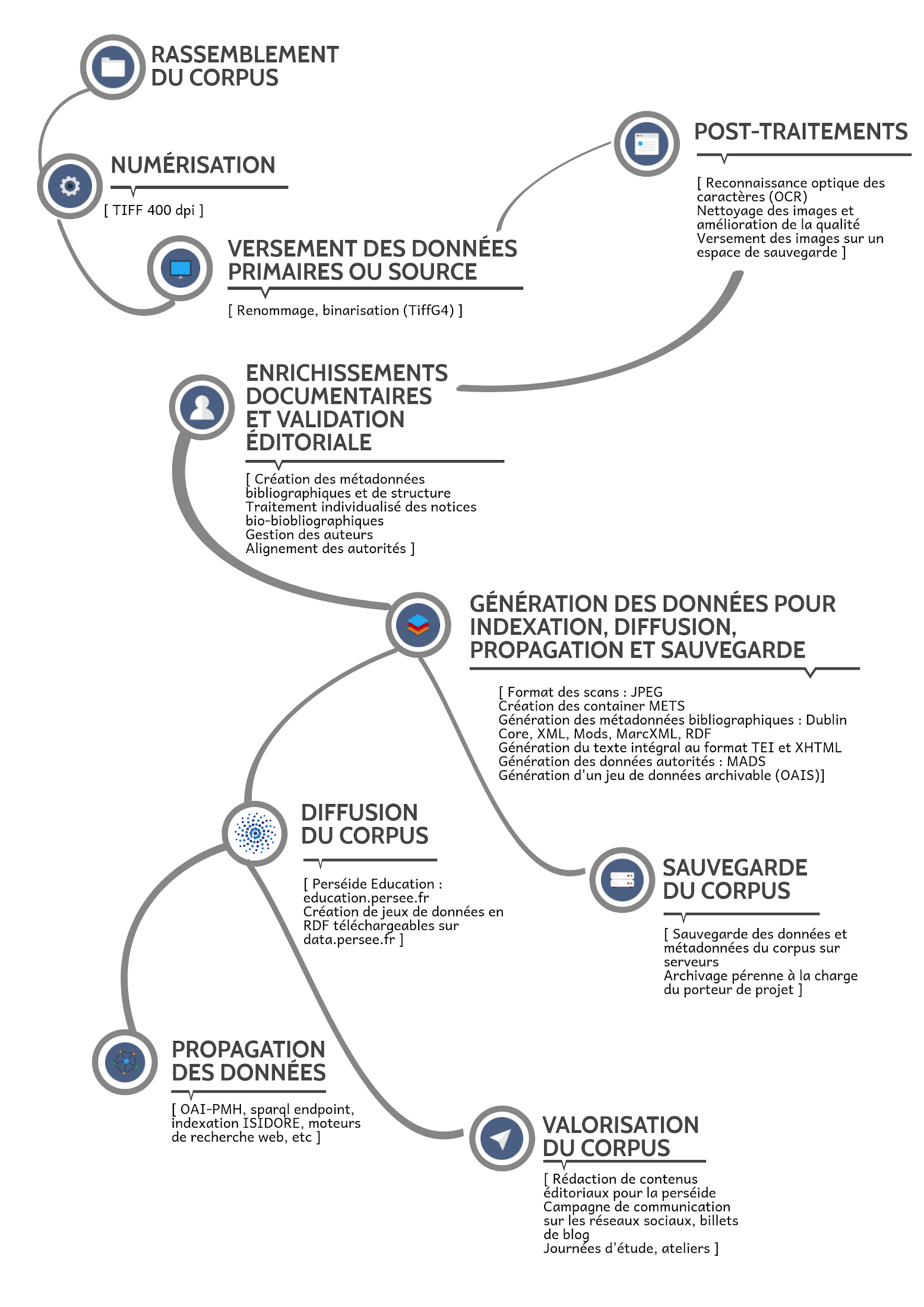 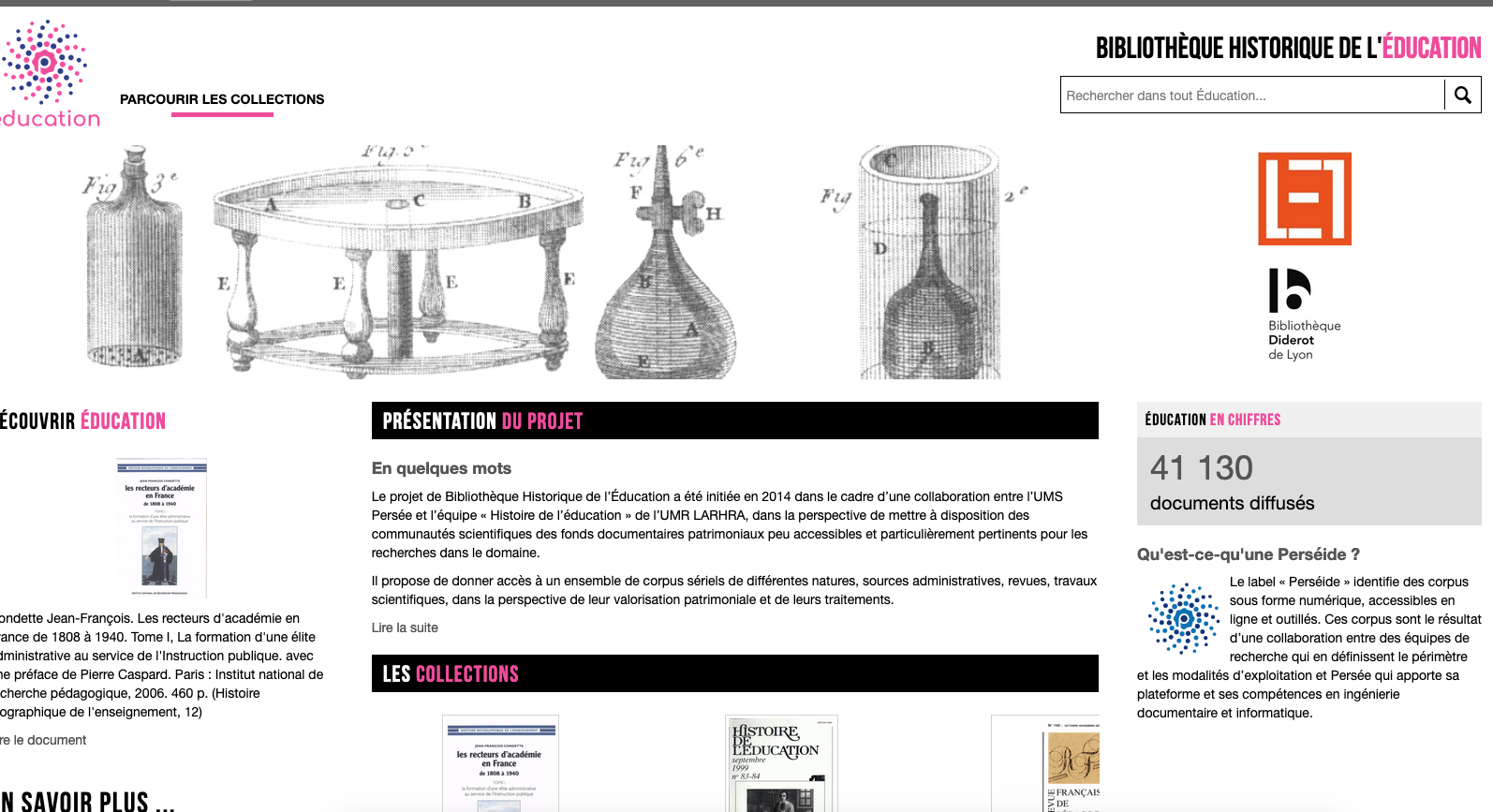 Modalités de gestion du projet
Comité scientifique

Historien-nes de l’éducation
BDL
Persée
Dir. de l’IXXI
Archives nationales
Comité de pilotage

Christine Boyer (BDL)
Nathalie Fargier (Persée)
Emmanuelle Picard (ENS de Lyon-LLE/Triangle)